Monday 15th June 2020
Good Morning Primary 3!

French: Bonjour la class!  Ca Va?

Can you say todays date 
in French? 
Aujourd’hui c’est (L…………)
15th (J…………) 2020.
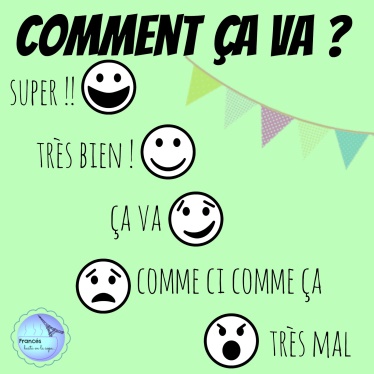 [Speaker Notes: Hello c]
Literacy
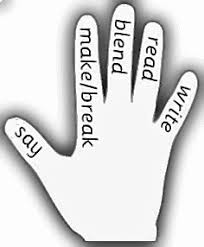 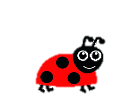 LI: We are learning to recognise, read and make words containing the ‘t’ phoneme.
This week, we are going to be looking at the ‘t’ (future) phoneme. 

Sing the ABC and vowel songs. 

Read the ‘t’ phoneme story which has been attached to this blog post. How many ‘t’ words can you find?

Can you think of any other ‘t’ words that are not in the story? Write all the ‘t’ phonemes into your jotter.
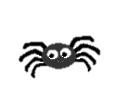 Stage 3 Sounds Revision
L.I. I can use knowledge of sounds, letters and patterns to read words.
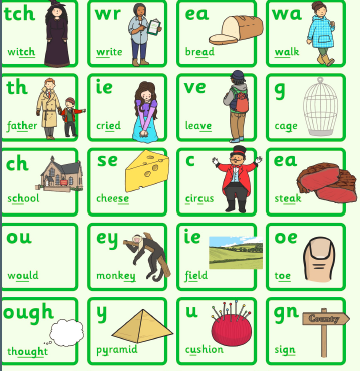 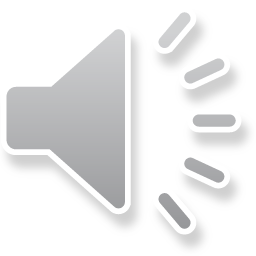 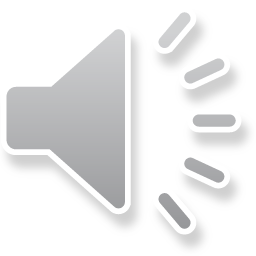 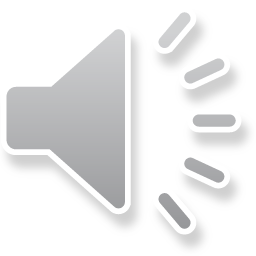 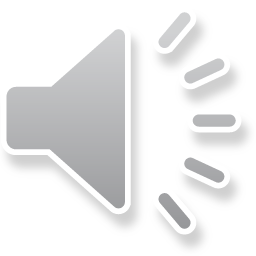 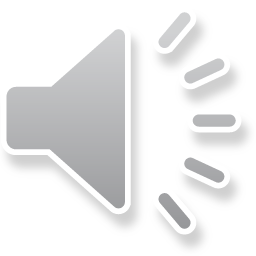 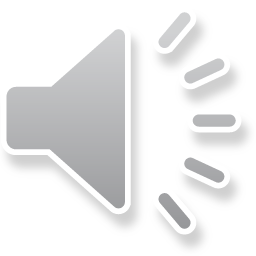 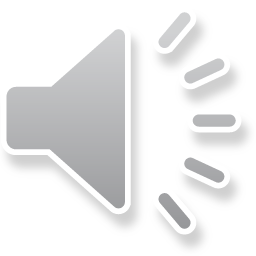 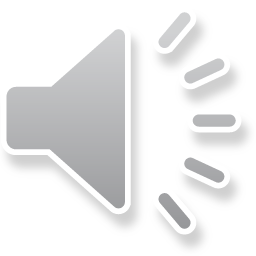 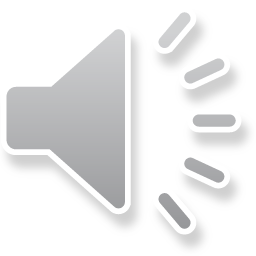 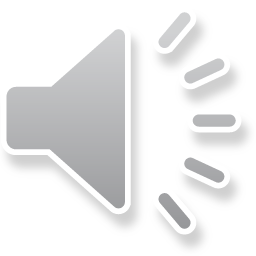 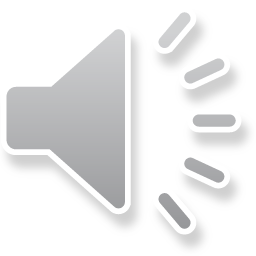 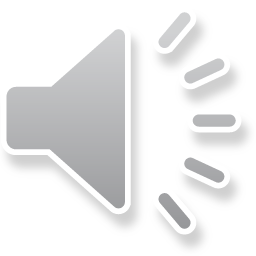 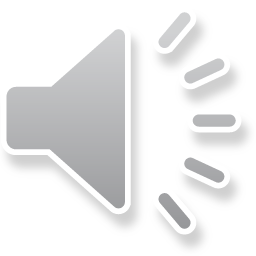 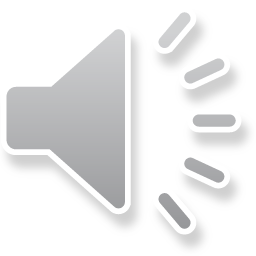 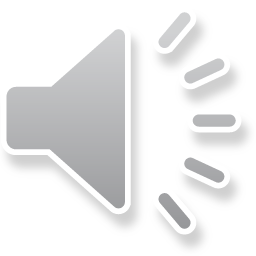 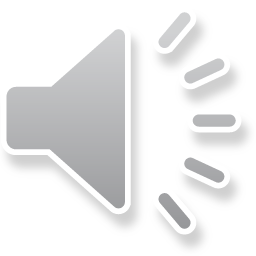 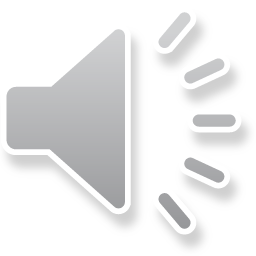 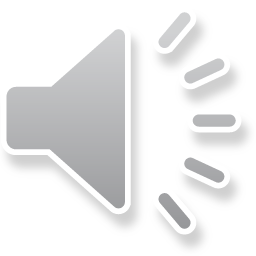 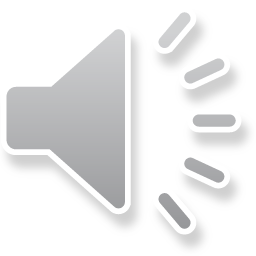 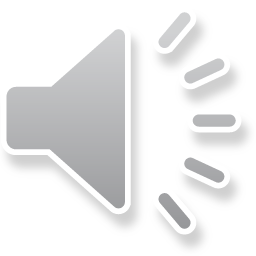 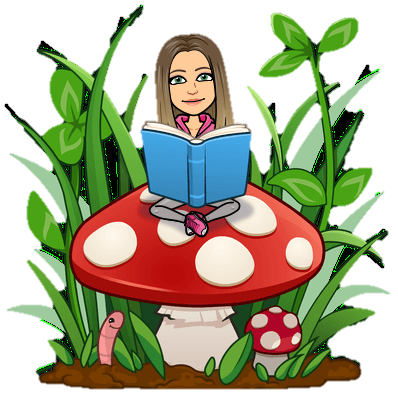 Reading
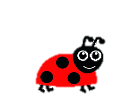 We are learning to read fluently.
https://www.oxfordowl.co.uk/?sellanguage=en&mode=hub

Username – stantsps3
Password – primary3

Click the ‘My Class Login’ button and type the above username and password. 
Go to ‘My Bookshelf’ and enter your child’s age and perhaps a genre that they may find interesting. 
Click on a book and begin reading.
*You could also read a book from your house if you would like*
Today, I would like you to read for 10-15minutes. Look out for new or tricky words.
Story Time
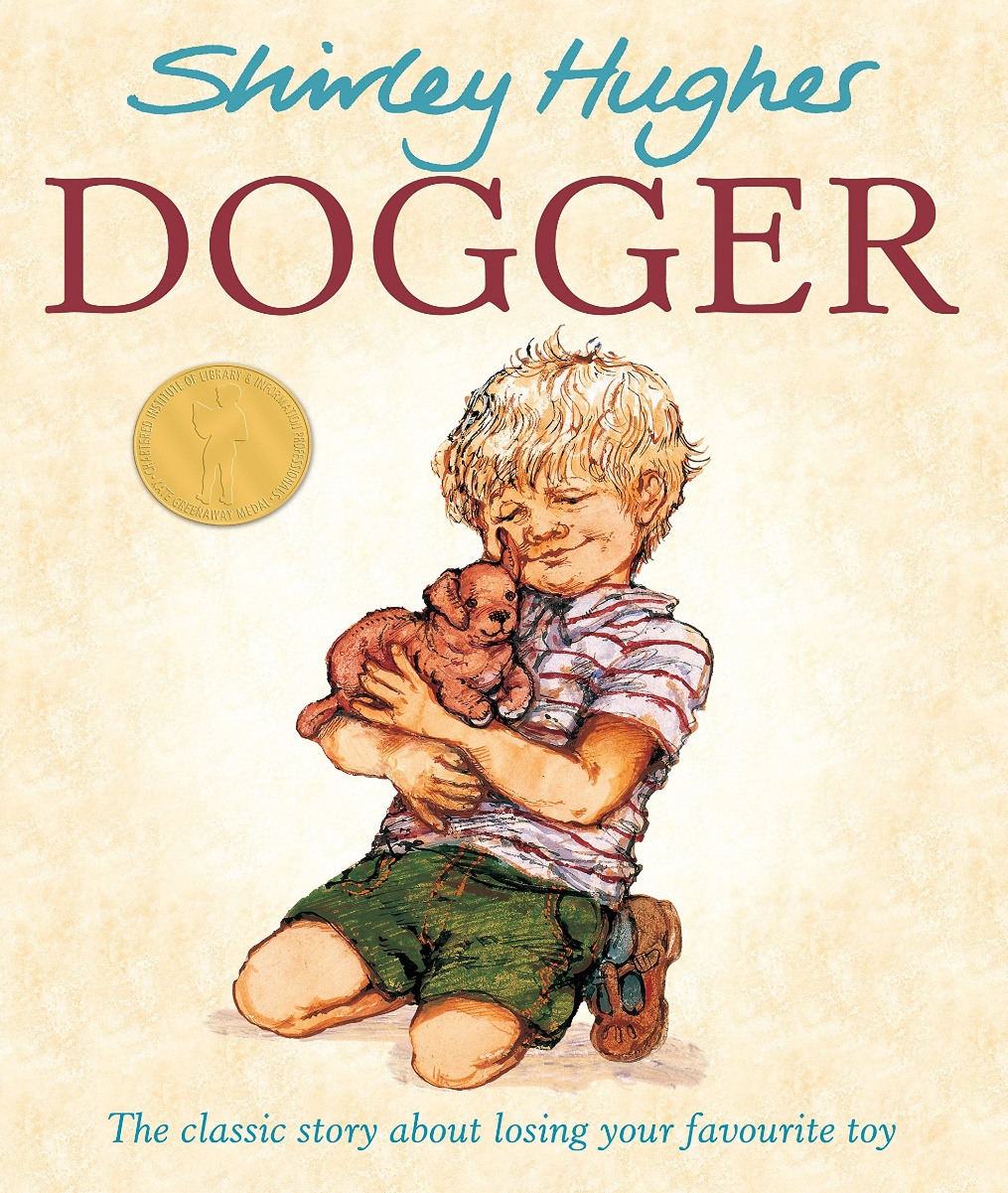 https://www.youtube.com/watch?v=jNOYgRf5jes
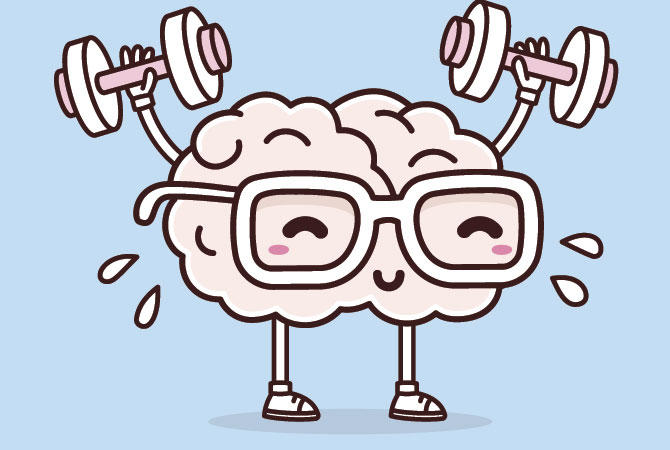 Mathematics   Number Talk
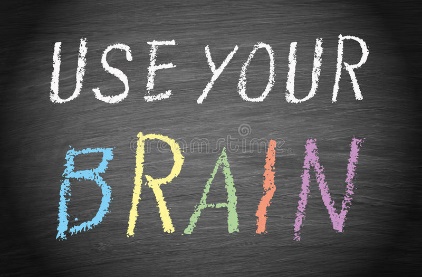 Estimation- On the next couple of slides you are to estimate (sensibly guess) how many balls are in the glass. 
As it is a number talk, tell your adult why you think it is the number that you are guessing each time.
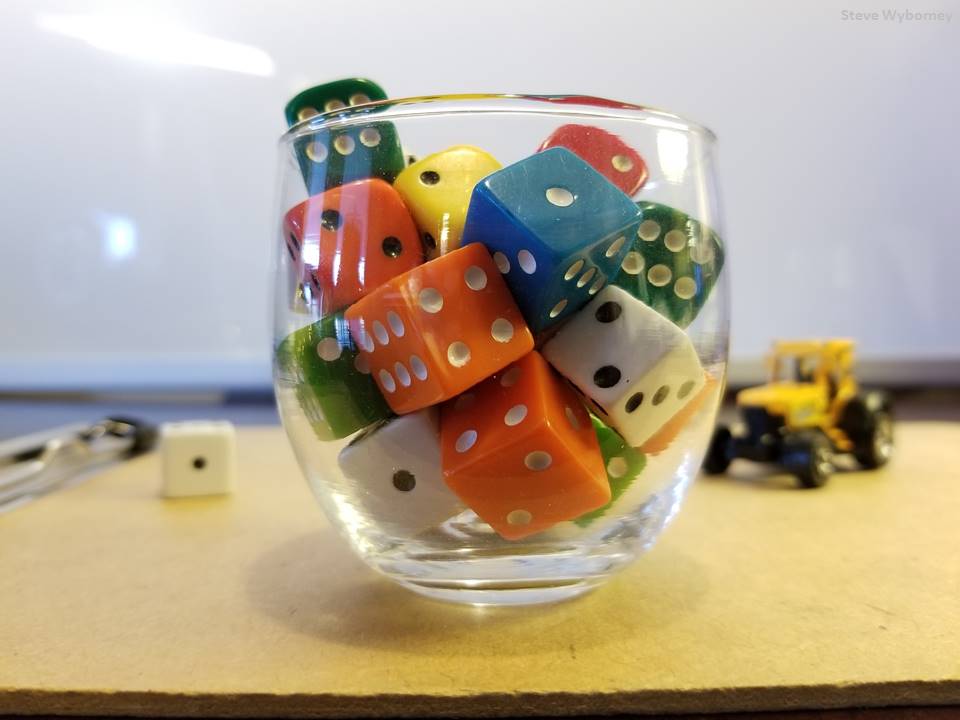 How many dice are being held by the cup?
28 dice
The Reveal
www.stevewyborney.com
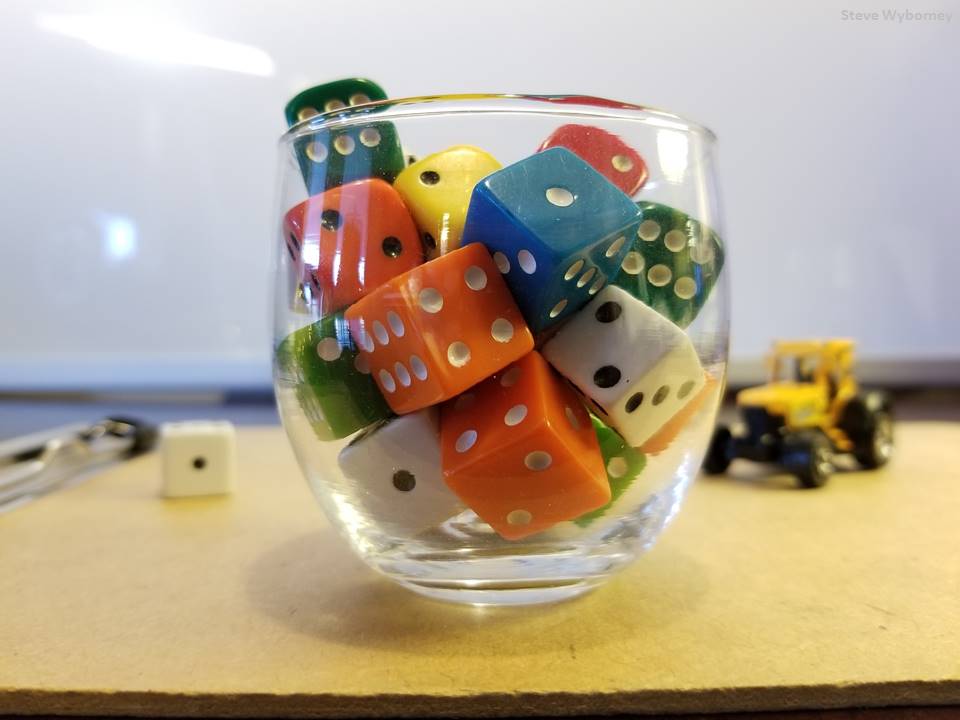 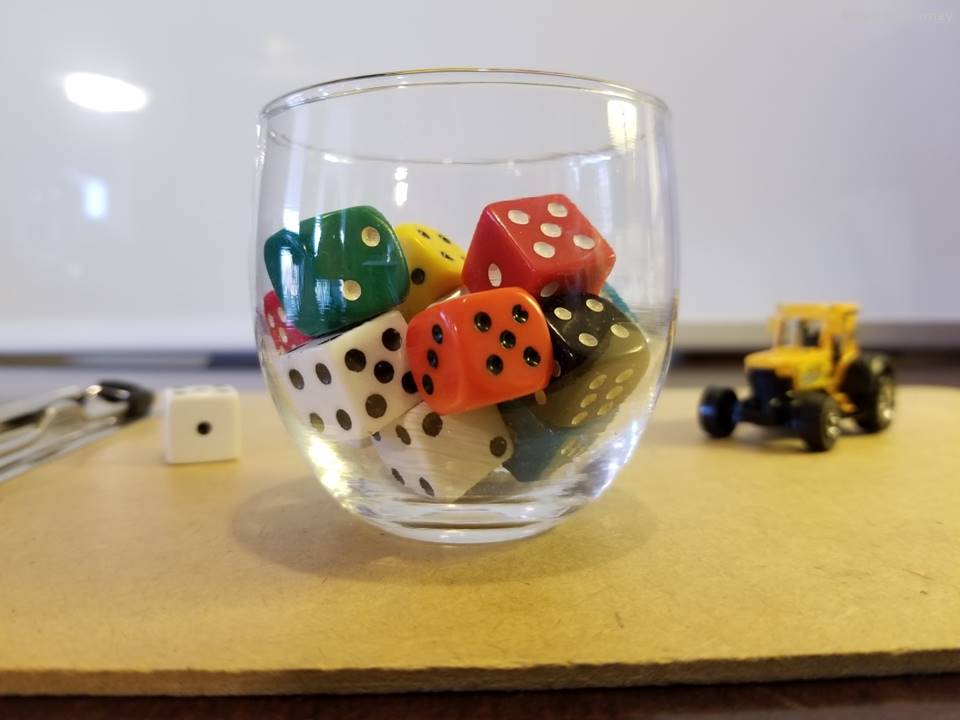 28 dice
17 dice
The Reveal
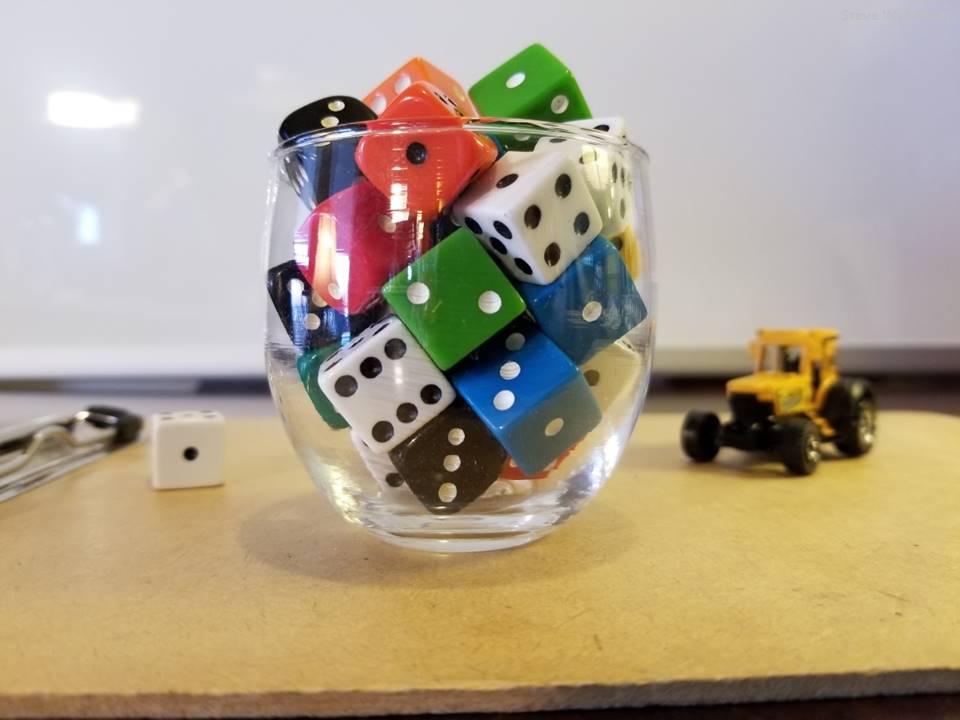 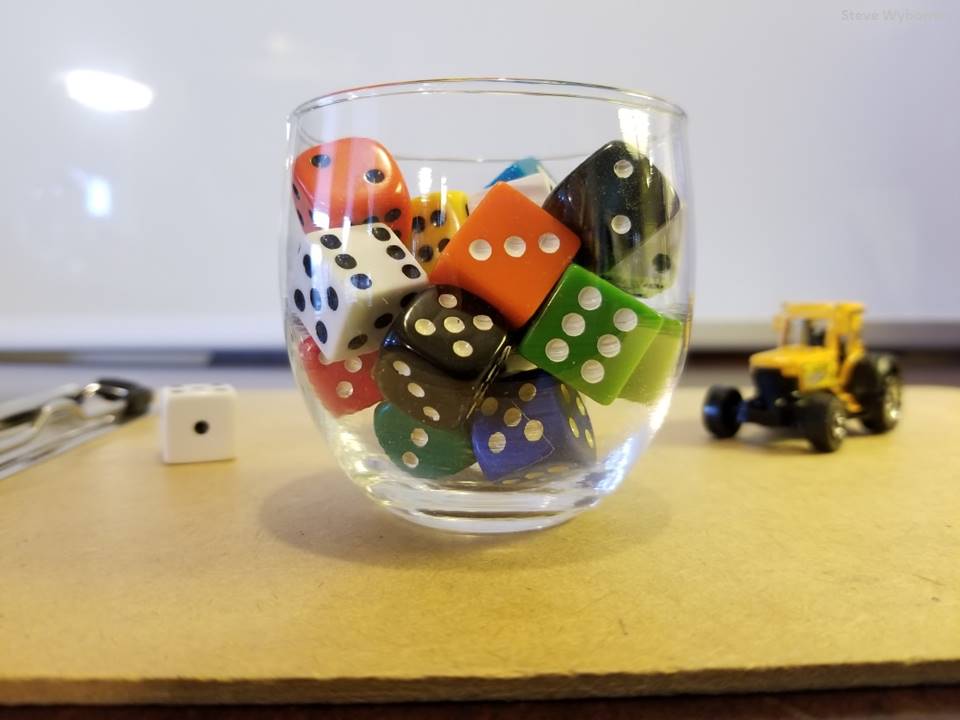 33 dice
The Reveal
22 dice
The Reveal
www.stevewyborney.com
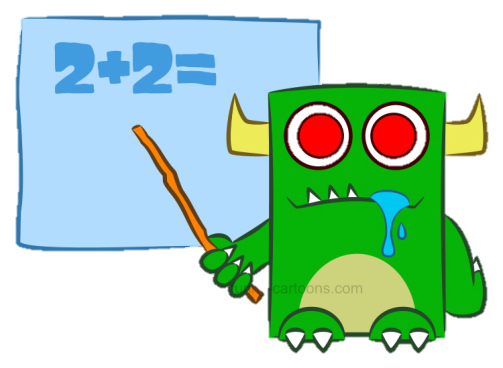 Numeracy Activities
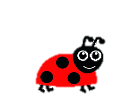 LI: We are learning to develop a range of addition and subtraction strategies.
1. Addition and Subtraction Booklet – Page 13








2. Spend 20 mins on Sumdog practising your maths skills.
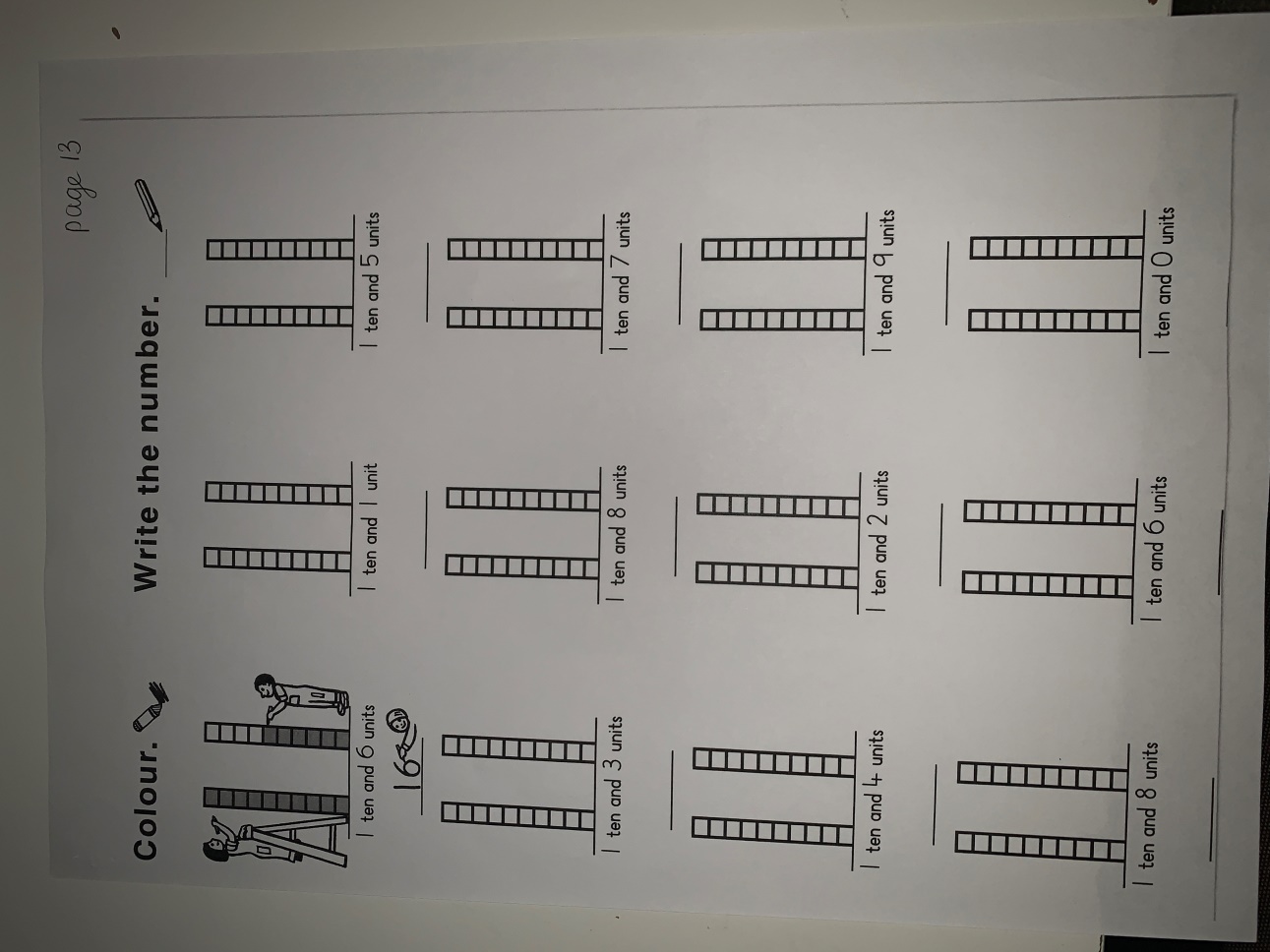 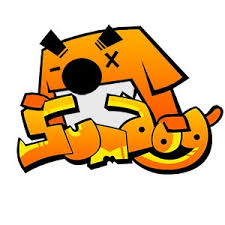 Toys – Show and Tell
Day 1

L.I – When talking I can share relevant information and 
experiences with others. 

During lockdown we have had to spend a lot of time in the house playing by ourselves! I would like to know your favourite toy to play with is and why?
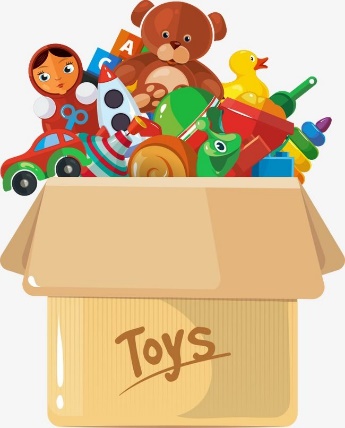 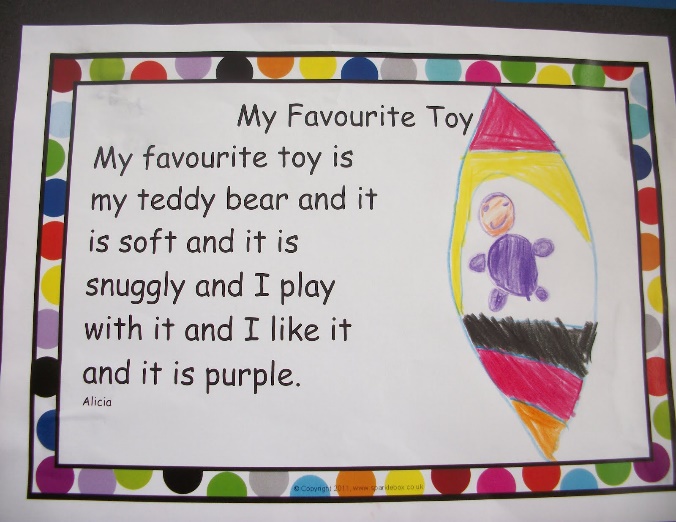 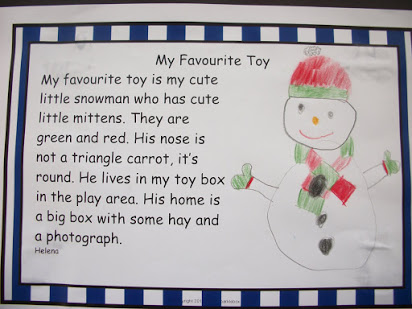 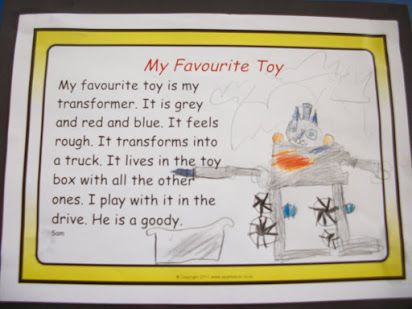 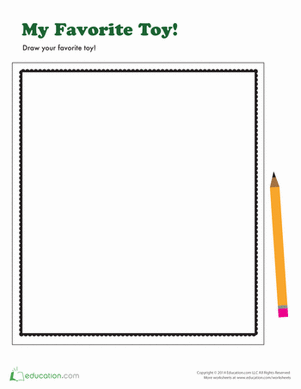 Can you draw a picture of your favourite toy and use some words to describe it?

Word bank
Soft
Cuddly
Noisy
special
Messy
Fun
Cute
Fast
patched
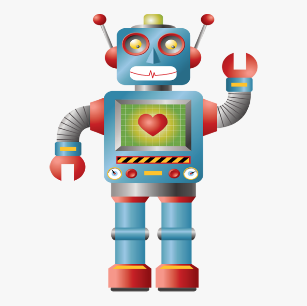 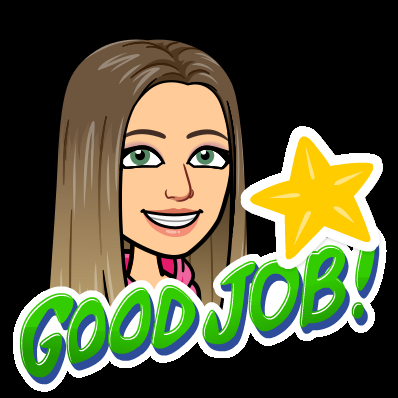 You have completed todays activities!Enjoy the rest of your day! 